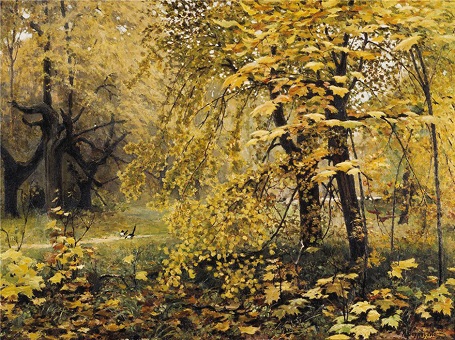 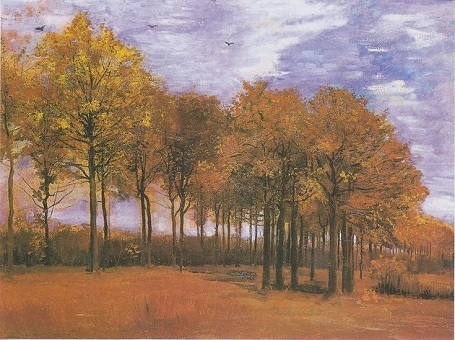 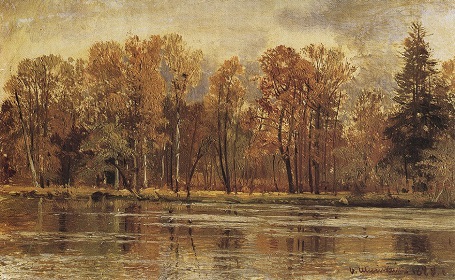 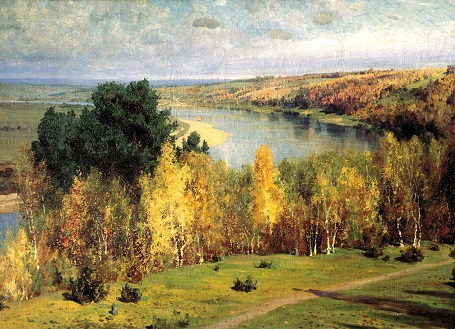 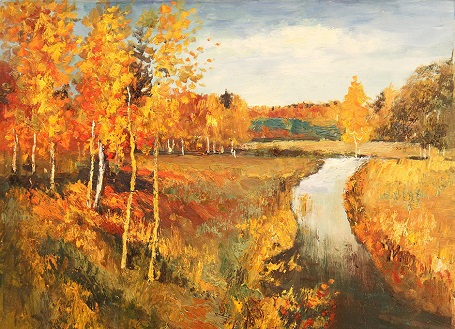 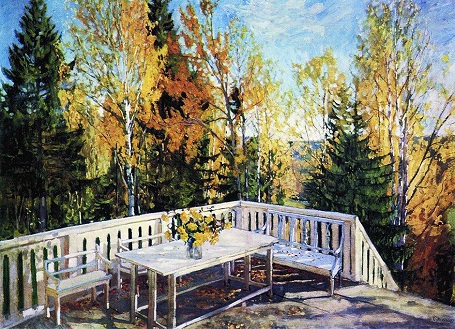 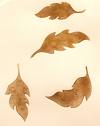 Tiết 3,4
CẢM XÚC MÙA THU
(Thu hứng)
Đỗ Phủ
CẢM XÚC MÙA THU
A. TRI THỨC NGỮ VĂN
CẢM XÚC MÙA THU
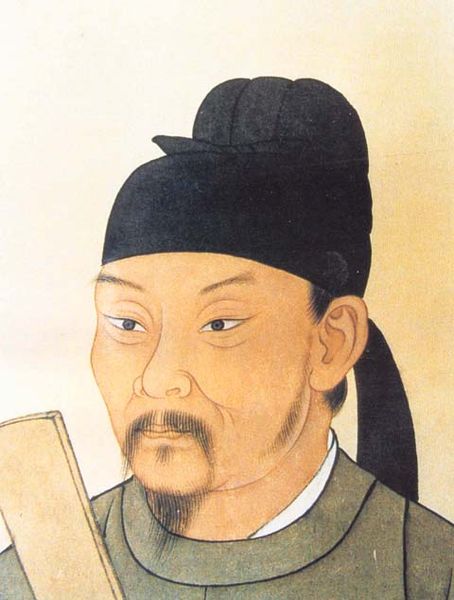 Đỗ Phủ 712 - 770
B. ĐỌC – HIỂU VĂN BẢN
I. Tìm hiểu chung
1. Tác giả
- Đỗ Phủ (712 – 770) tự Tử Mỹ, người huyện Củng, nay thuộc tỉnh Hà Nam, được người đời xưng tụng là Thi thánh
- Sống vào thời đất nước Trung Quốc triền miên trong cảnh loạn .
- Đỗ Phủ là nhà thơ hiện thực lớn nhất, không chỉ của đời Đường mà của cả lịch sử thơ ca cổ Trung Quốc.
CẢM XÚC MÙA THU
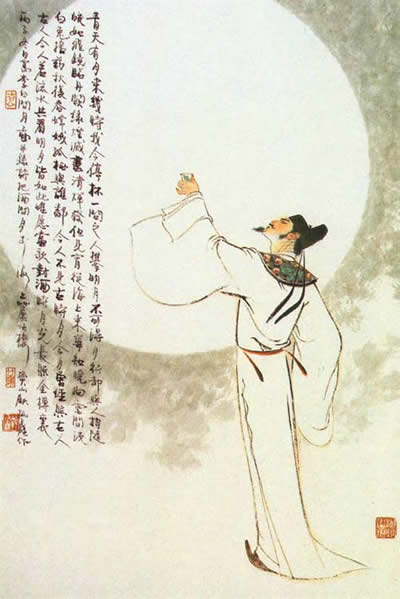 2. Tác phẩm
- Thơ Đỗ Phủ tập trung vào 3 đề tài lớn: nhiệt huyết yêu nước, phản kháng cường quyền, cảm thông với số phận dân đen.
- Ông sáng tác ở nhiều thể thơ. Tác phẩm của ông hiện còn hơn 1000 bài.
CẢM XÚC MÙA THU
3. Bài thơ “Thu hứng”:
a. Xuất xứ, hoàn cảnh sáng tác: Nằm trong chùm thơ “Thu hứng” gồm 8 bài, sáng tác năm 766 trong những ngày tháng phiêu bạt, ốm yếu, khốn khó tại Quỳ Châu.
b. Thể loại bố cục  
- Thể thơ : Thất ngôn bát cú
- Bố cục : 
+ 4 câu đầu thiên về tả cảnh ( cảnh thu)
+ 4 câu cuối thiên về bộc lộ tâm trạng của nhà thơ (tình thu).
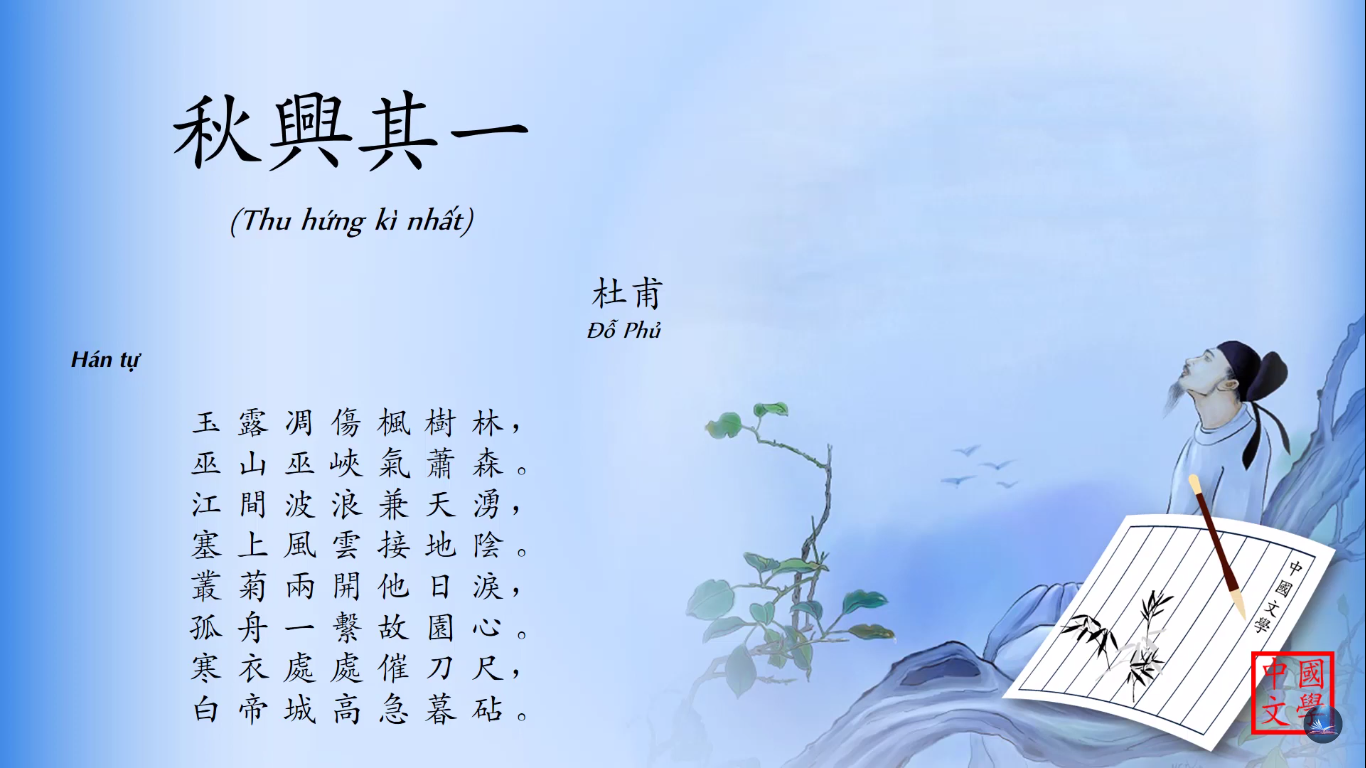 CẢM XÚC MÙA THU
II. Đọc - hiểu văn bản
* So sánh bản dịch với nguyên văn
CẢM XÚC MÙA THU
II. Đọc - hiểu văn bản
*So sánh bản dịch với nguyên văn
CẢM XÚC MÙA THU
1. Cảnh thu
 Tả cảnh trong tầm nhìn xa. 
Rừng phong: điêu thương vì tác động của sương móc trắng 
Sương nhiều dày đặc: rừng phong tàn tạ héo úa. 
Vu Sơn,Vu Giáp: mờ mịt trong sương
Tiêu sâm- tăm tối ảm đạm 
-> Đỗ Phủ không dùng từ thu mà vẫn nói được mùa thu. Thi nhân cảm nhận thời gian qua cảnh.
CẢM XÚC MÙA THU
Câu 3,4 tả thực cảnh:
- Phép đối: sóng cao tới lưng trời >< mây đùn tiếp giáp mặt đất.
-> cảnh thu vùng biên ải rộng lớn, vừa dữ dội vừa tàn tạ ảm đạm âm u;  núi non hiểm trở, thời tiết khắc nghiệt và biên ải không bình yên.
CẢM XÚC MÙA THU
2. Tình thu
CẢM XÚC MÙA THU
*Câu 7,8: 
Hình ảnh thành Bạch Đế (cao) và mặt trời lặn. 
Âm thanh: tiếng chày đập vải (giặt áo may áo rét) dồn dập. 
-> Con người nghĩ về cái rét của mùa đông sắp tới. Thanh âm cuộc sống ấy dội vào lòng người xa xứ bao nỗi buồn lo.
Bốn câu thơ sử dụng bút pháp tả cảnh ngụ tình, phản ánh hiện thực đầy bất ổn, cảnh ngộ tâm trạng đáng thương của nhà thơ và của người dân Trung Quốc trong cảnh loạn lạc.
CẢM XÚC MÙA THU
III. TỔNG KẾT:
* Nội dung:
- Bức tranh về mùa thu Trung Quốc, hoàn cảnh sống, bức tranh tâm trạng của con người. 
 - Nỗi lòng của Đỗ Phủ: Lo âu khắc khoải, khao khát cuộc sống bình yên nơi quê hương xứ sở.
* Nghệ thuật: 
+ Bút pháp tả cảnh ngụ tình: Xây dựng các mối quan hệ tương đồng: cảnh - tình; sự vật - tâm trạng, ngoại cảnh-  nội tâm
+ Sử dụng từ ngữ, hình ảnh giàu sức gợi- gợi hình,  gợi cảm với nhiều lớp ý nghĩa.